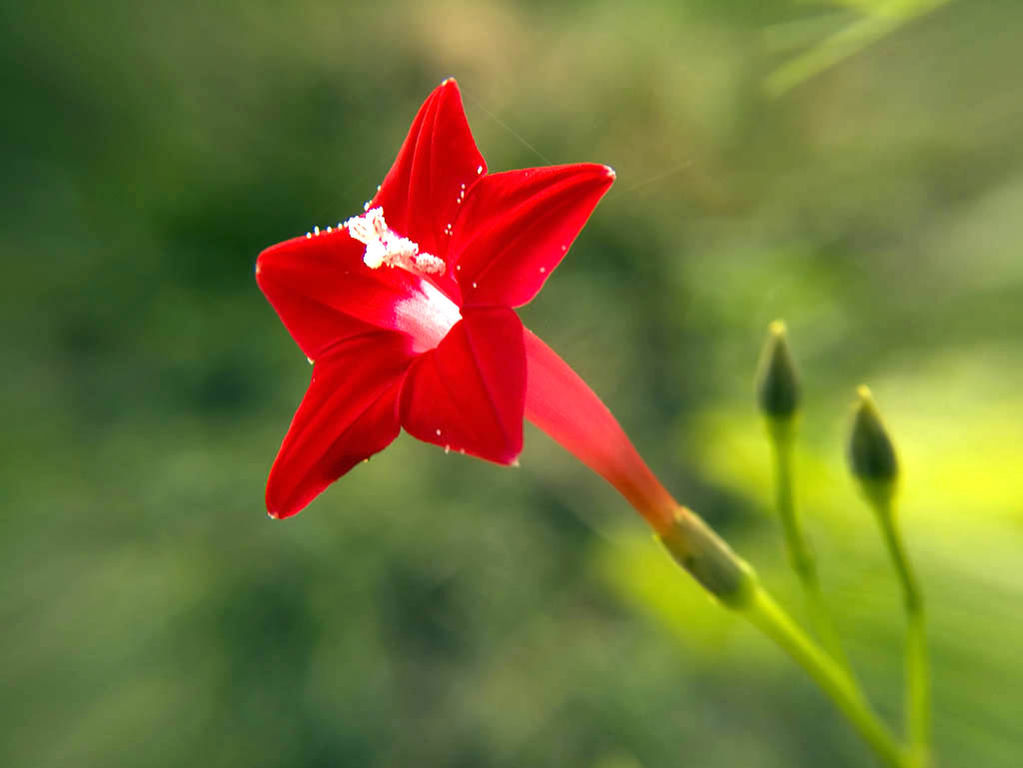 সবাইকে শুভেচ্ছা
[Speaker Notes: সবাইকে শুভেচ্ছা]
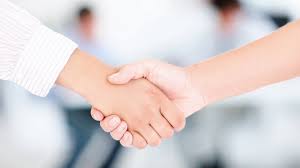 আজকের পাঠ(সন্ধির দ্বিতীয় পর্ব)
 স্বরসন্ধি
[Speaker Notes: আজকের পাঠ( সন্ধির দ্বিতীয় পর্ব)
 স্বরসন্ধি]
শিখনফল
 এই পাঠ শেষে শিক্ষার্থীরা শিখবে………..
 সন্ধি কিভাবে গঠিত হয় তা বলতে পারবে।.
 স্বরসন্ধি কাকে বলে তা বলতে পারবে।
 সন্ধি কত প্রকার তা বলতে পারবে।
সন্ধি মূলত দুই প্রকারঃ
  বাংলা সন্ধি
  তৎসম সন্ধি
[Speaker Notes: সন্ধি মূলত দুই প্রকারঃ
 1 বাংলা সন্ধি
 2 তৎসম সন্ধি]
সবর  সন্ধি
সন্ধি কী ভাবে হয়?:
= কোন শব্দের পূর্বপদ এবংপরপদ মিলে সন্ধি হয়।পূর্বপদ এর শেষ অংশ এবং পরপদের প্রথম অংশ মিলে
 সন্ধি হয়।
  সন্ধি সাধারণত মাঝ বরাবর বিচ্ছেদ ঘটে । ফলে পূর্বপদ এবং পর পদে দুইটা আলাদা শব্দ তৈরি হয়
 যার অর্থ থাকে।
[Speaker Notes: সন্ধি হয়:
 কোন শব্দের পূর্বপদ এবং    পরপদ মিলে সন্ধি হয়।পূর্বপদ এর শেষ অংশ এবং পরপদের প্রথম অংশ মিলে
 সন্ধি হয়।
  সন্ধি সাধারণত মাঝ বরাবর বিচ্ছেদ ঘটে । ফলে পূর্বপদ এবং পর পদে দুইটা আলাদা শব্দ তৈরি হয়
 যার অর্থ থাকে।]
স্বরসন্ধিঃ
    স্বরধ্বনি সঙ্গে স্বরধ্বনি মিলনের ফলে যে  সন্ধি হয় তাকে বলা হয় স্বরসন্ধি।
[Speaker Notes: স্বরসন্ধিঃ
    স্বরধ্বনি সঙ্গে স্বরধ্বনি মিলনের ফলে যে  সন্ধি হয় তাকে বলা হয় স্বরসন্ধি।]
শব্দের মাঝে যদি= “আ” হয়
 তাহলে,অ/আ+অ/আ
কারাগার-,কারা+আগার।
পাঠাগার=পাঠ+আগার
[Speaker Notes: শব্দের মাঝে যদি= আ  হয়
 তাহলে,অ/আ+অ/আ
কারাগার-,কারা+আগার।
পাঠাগার=পাঠ+আগার]
শব্দের মাঝে যদি দীর্ঘিকার-ঈ’ হয় তাহলে,
ঈ=ই/ঈ+ই/ঈ 
অতীত= অতি+ ইত ।
 পরীক্ষা= পরি+ঈক্ষা
দীর্ঘিকার পূর্ববতী ব্যঞ্জন এর সাথে যুক্ত হয়।
[Speaker Notes: শব্দের মাঝে যদি দীর্ঘিকার-ঈ’ হয় তাহলে,
ঈ=ই/ঈ+ই/ঈ 
অতীত= অতি+ ইত ।
 পরীক্ষা= পরি+ঈক্ষা
দীর্ঘিকার পূর্ববতী ব্যঞ্জন এর সাথে যুক্ত হয়।]
শব্দের মাঝে যদি “এ”  কার হয় তাহলে,
 এ= অ/আ+ই/ঈ
শুভেচ্ছা=শুভ+ইচ্ছা।
যথেষ্ট=যথা+ইষ্ট।
[Speaker Notes: সত্যের মাঝে যদি এ  কার হয় তাহলে,
 এ= অ/আ+ই/ঈ
শুভেচ্ছা=শুভ+ইচ্ছা।
যথেষ্ট=যথা+ইষ্ট।]
শব্দের মাঝে যদি  য/  য-ফলা হয় তাহলে  য, য-ফলা স্থানে=ই/ঈ বসাতে হবে-
ইত্যাদি= ইতি + আদি
 প্রত্যেক=প্রতি+ এক
[Speaker Notes: শব্দের মাঝে যদি  য/  য-ফলা হয় তাহলে  য, য-ফলা স্থানে=ই/ঈ বসাতে হবে-
ইত্যাদি= ইতি + আদি
 প্রত্যেক=প্রতি+ এক]
শব্দের মাঝে যদি বলা  ‘ব’ ফলা হয়  তাহলে স্থানে- উ/ঊ বসবে যেমন-
 স্বল্প=সু+অল্প
বধবাগমন=বধূ+আগমন
[Speaker Notes: শব্দের মাঝে যদি বলা  ব ফলা হয়  তাহলে স্থানে- উ/ঊ বসবে যেমন-
 স্বল্প=সু+অল্প
বধবাগমন=বধূ+আগমন]
শব্দের মাঝে যদি ‘ঐ’   কার হয়, তাহলে
অ/আ+এ /ঐ= জন+ এক= জনৈক
  মতৈক্য= মত+ ঐক্য
শব্দের মাঝে যদি ‘ঔ’ কার হয় তাহলে,
অ/আ+ও/ঔ
 মহৌষধ= মহা+ঔষধ
[Speaker Notes: শব্দের মাঝে যদি ও কার হয় তাহলে,
অ/আ+ও/ঔ
 মহৌষধ= মহা+ঔষধ]
বাড়ির কাজ
 সবাই যে কয়েকটি সূত্রের দেখানো হলো তার ওপর মোট দশটি  শব্দ দিয়ে  সন্ধি বিচ্ছেদ করবে।
[Speaker Notes: বাড়ির কাজ
 সবাই যে কয়েকটি সূত্রের দেখানো হলো তার ওপর মোট দশটি  শব্দ দিয়ে  সন্ধি বিচ্ছেদ করবে।]
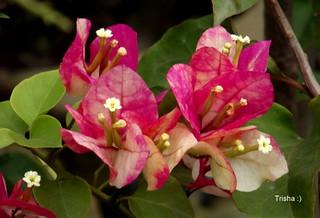 সবাইকে ধন্যবাদ
[Speaker Notes: সবাইকে ধন্যবাদ]